LAB  Load Data
Sales System
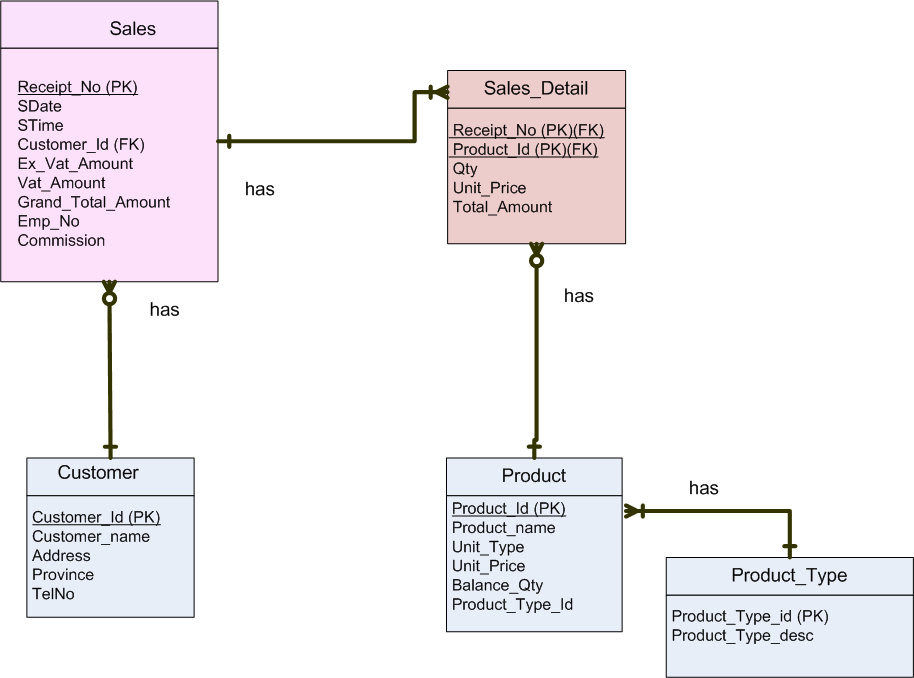 Payroll System
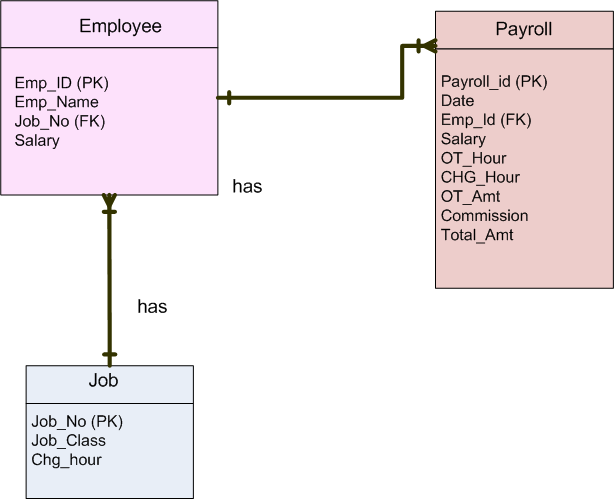 การสร้าง Staging Area
ทำการ Denormalization
1. Table ที่มีความสำคัญ one to one 
2. Table ที่ต้องการนำไปแสดงผลบ่อยๆ และเป็นงานที่สอบถามประจำ
    Payroll + Employee